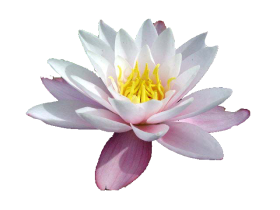 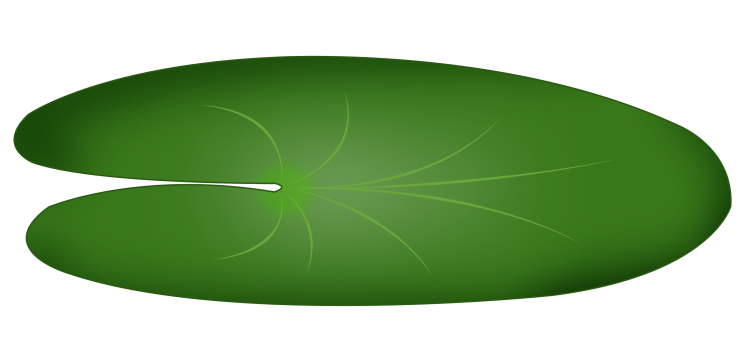 Интерактивный тренажёр
Круглые числа
Сложение и вычитание
в пределах 100
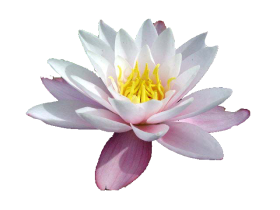 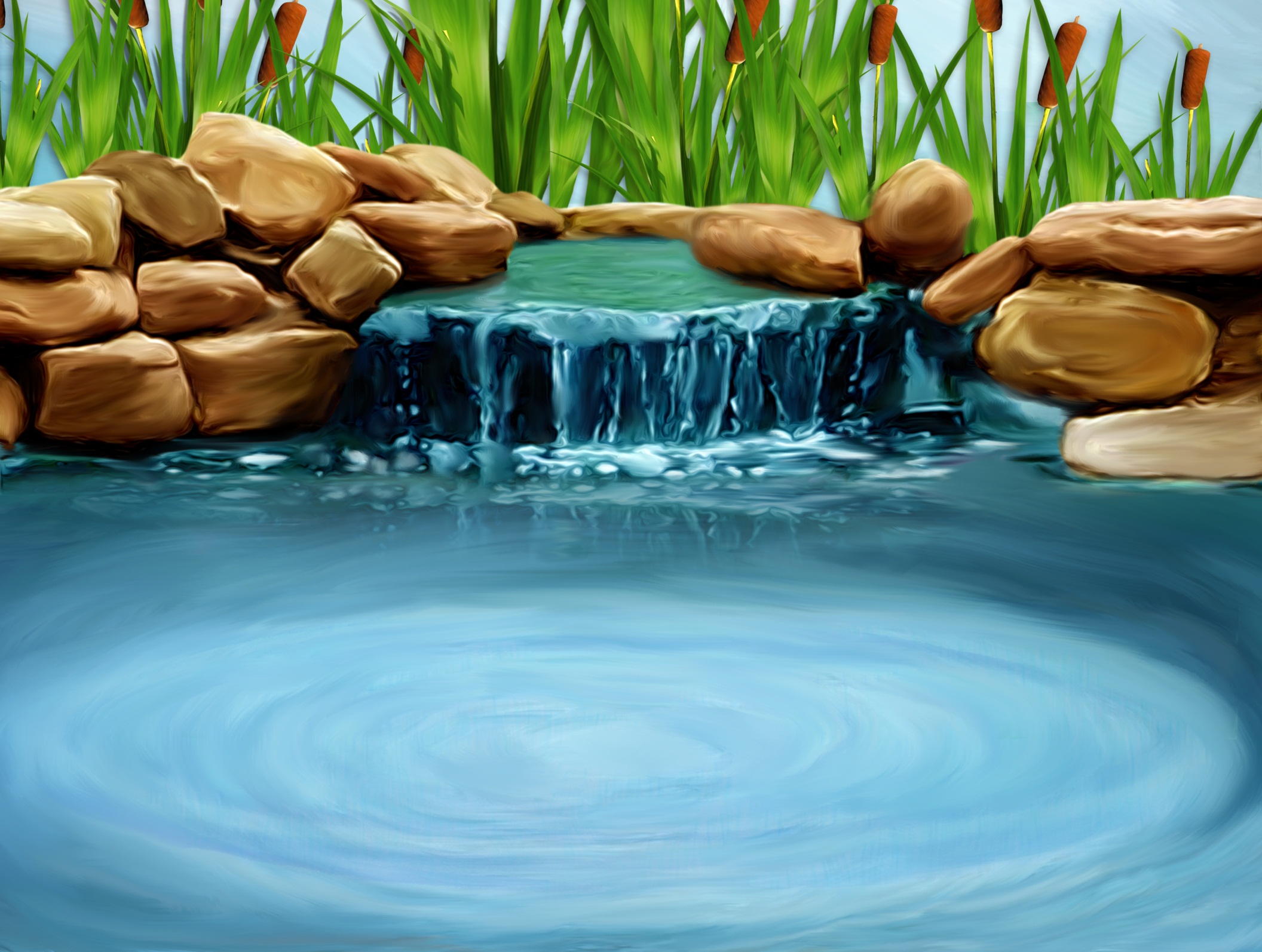 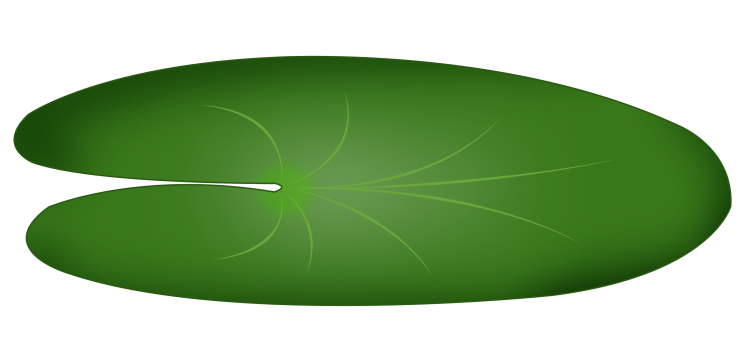 89 – 18
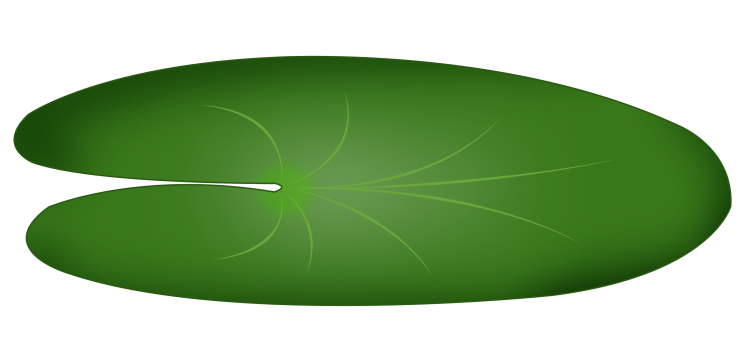 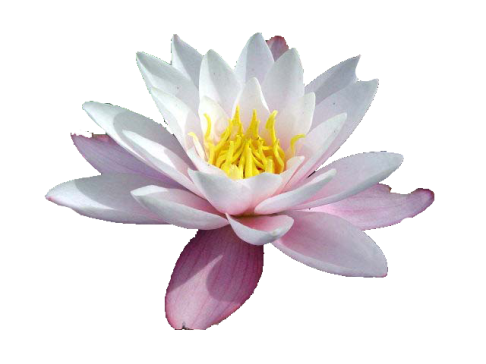 74 – 34
=40
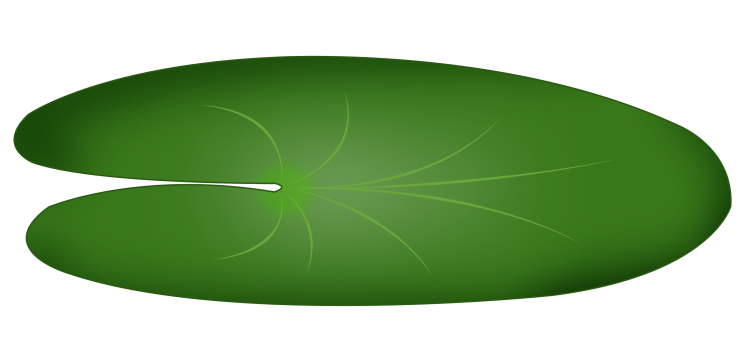 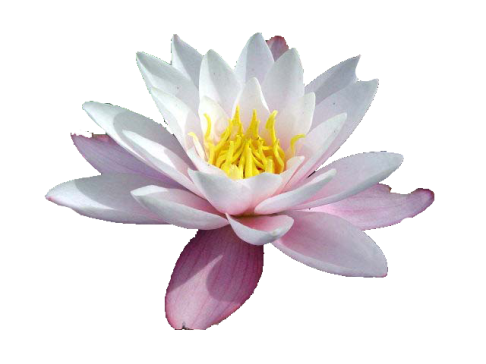 74 + 16
=90
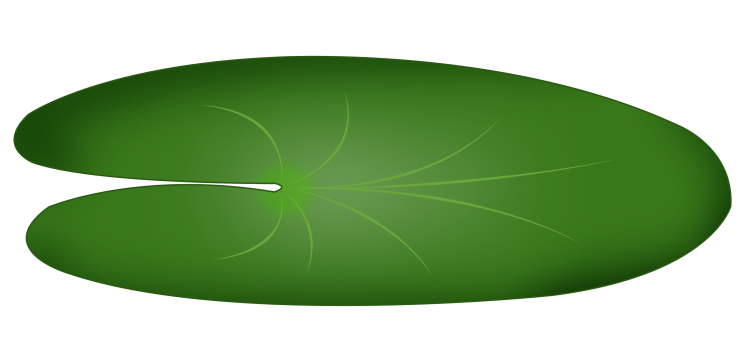 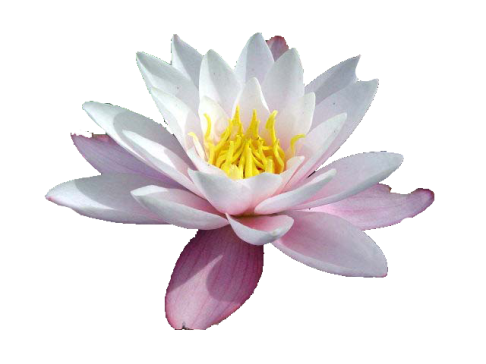 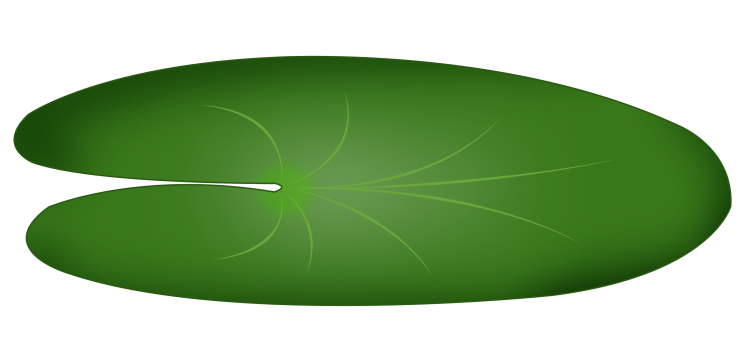 43 + 26
=70
86 – 16
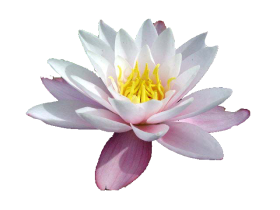 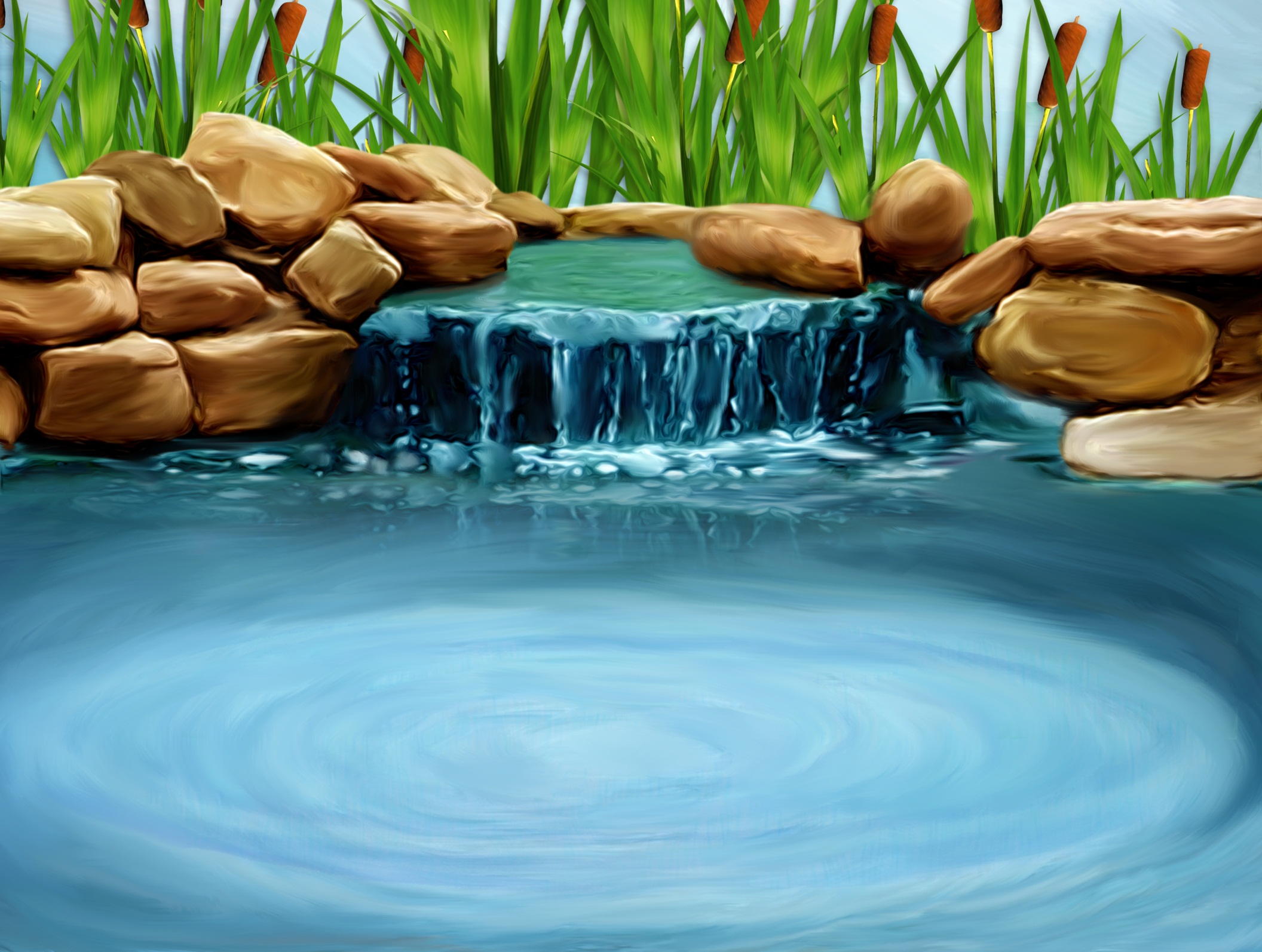 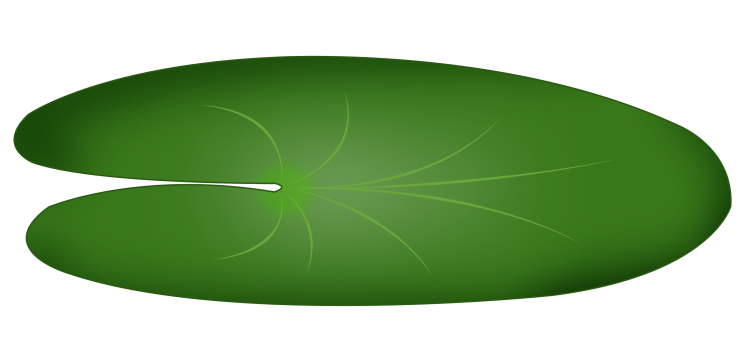 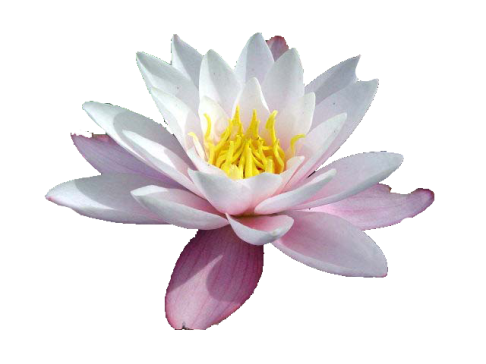 66 – 26
=40
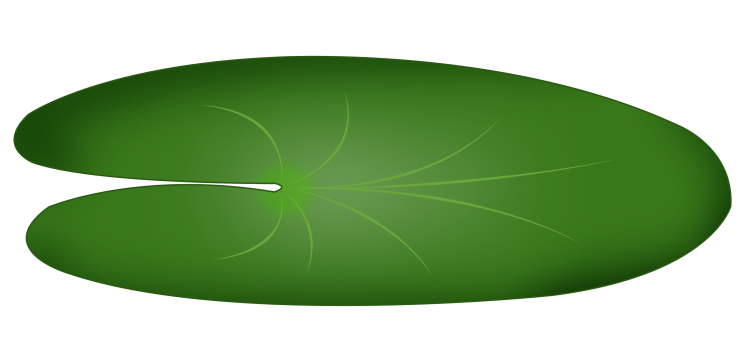 99 – 48
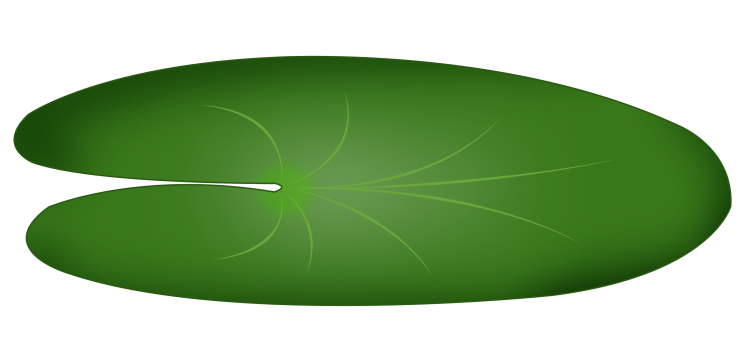 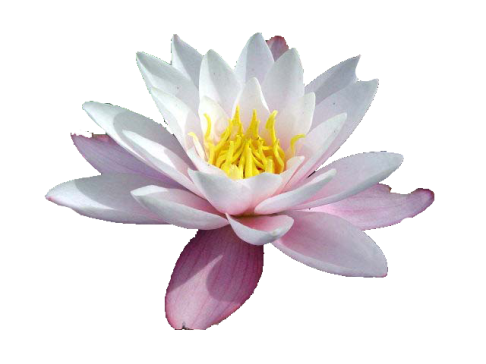 71 + 19
=90
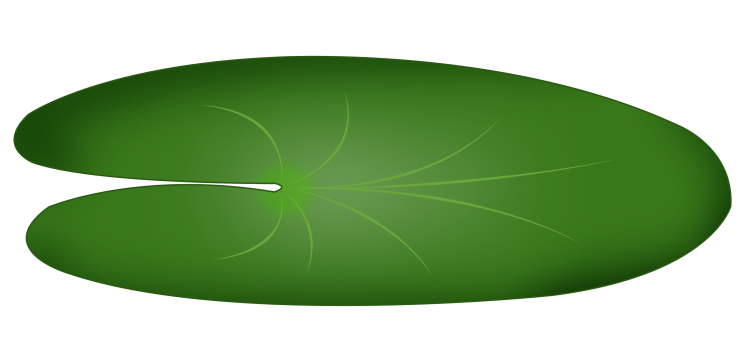 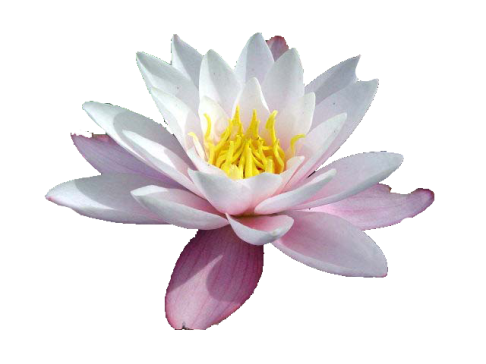 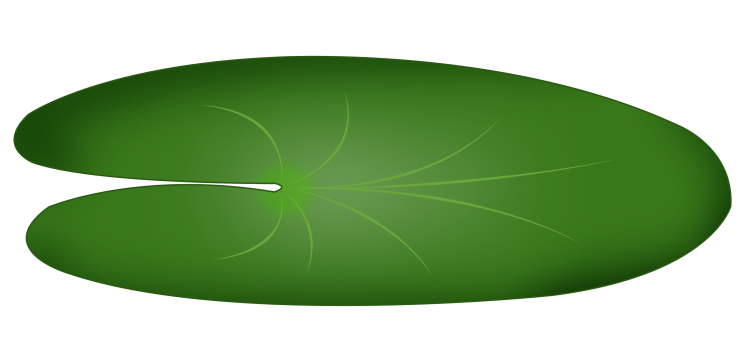 55 +13
=80
12 + 68
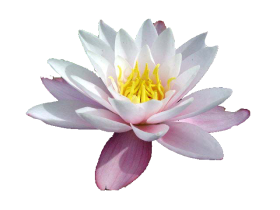 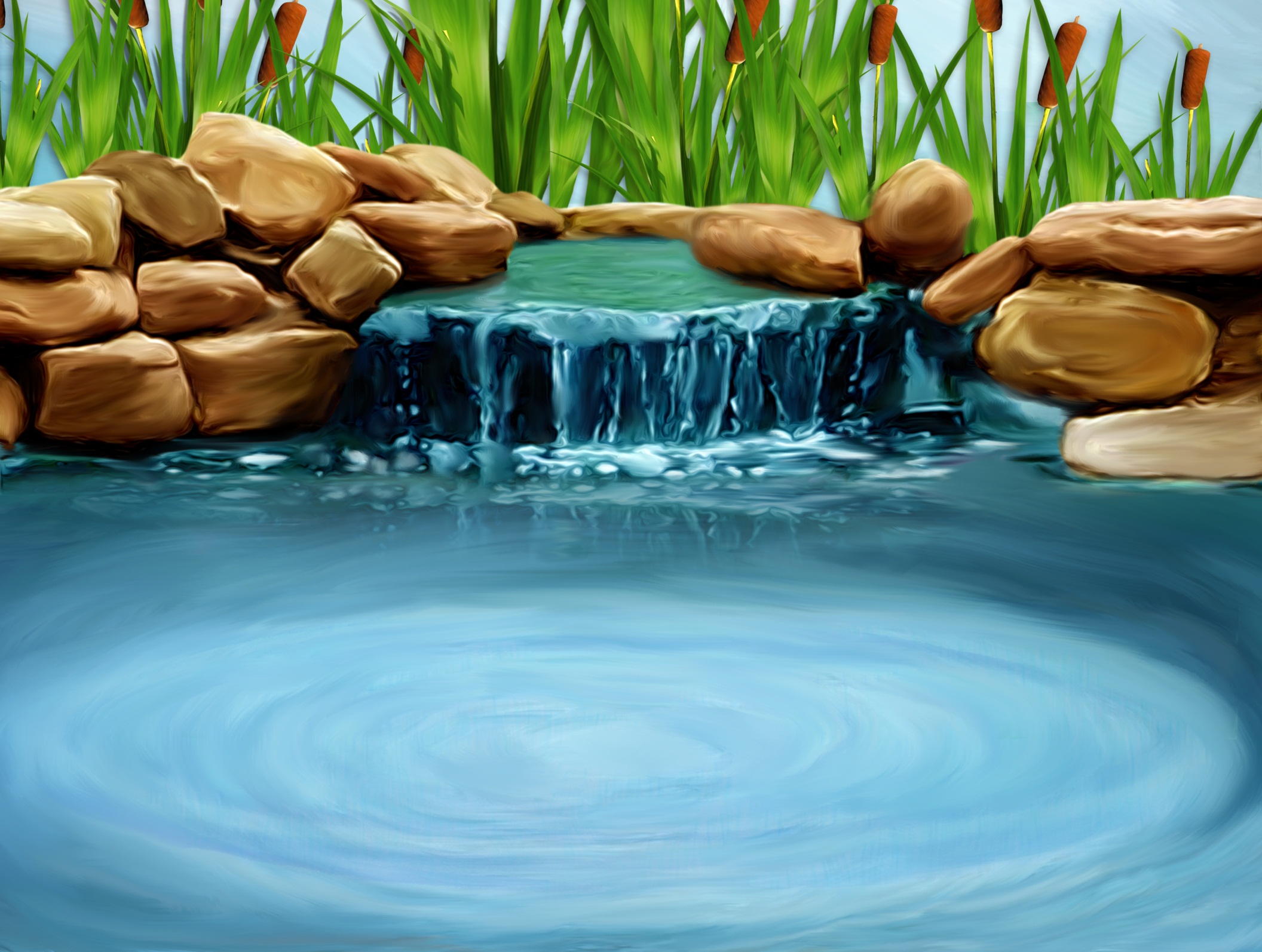 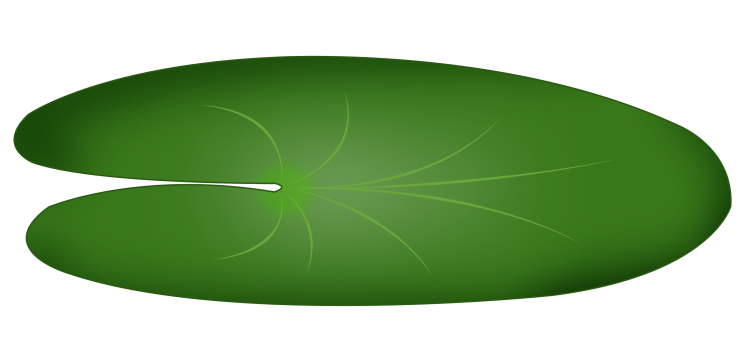 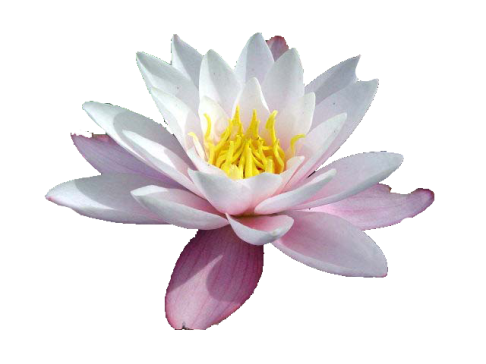 76 – 46
=30
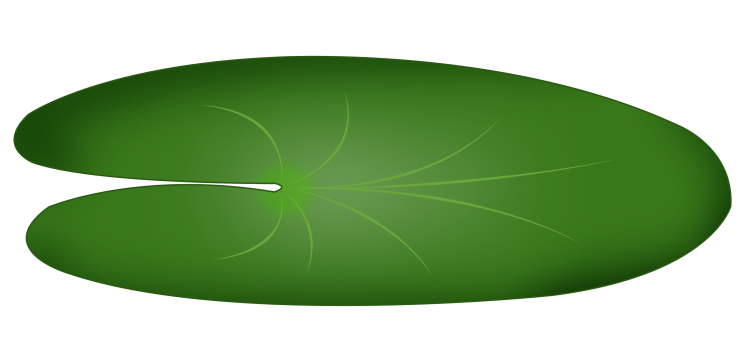 59 – 12
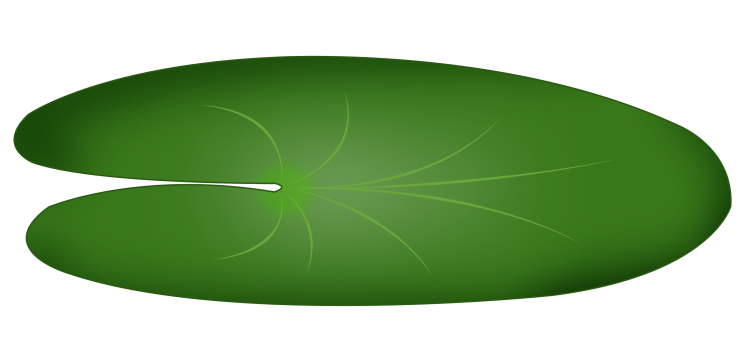 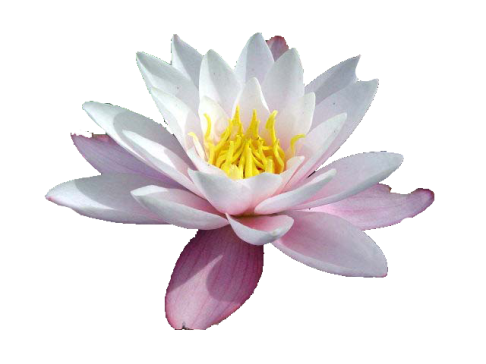 24 + 16
=40
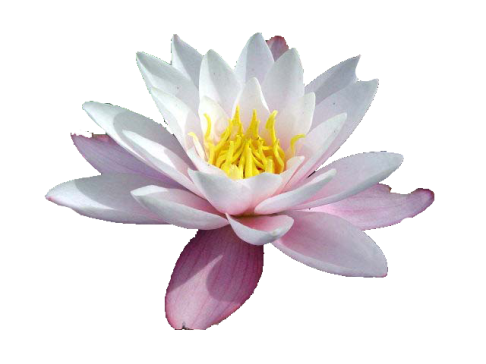 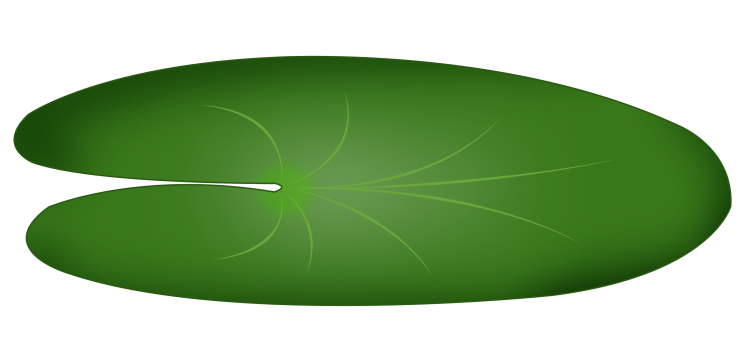 =40
80 – 40
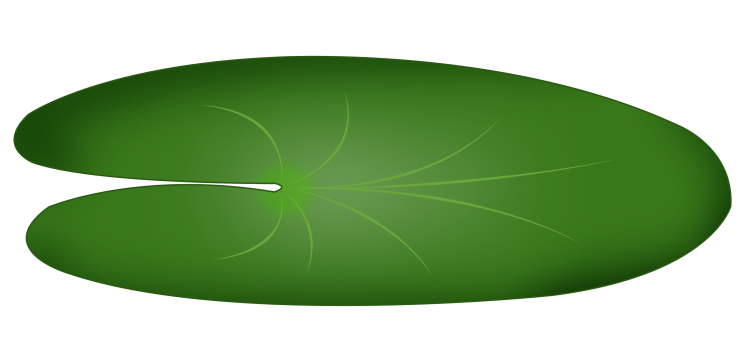 63 + 22
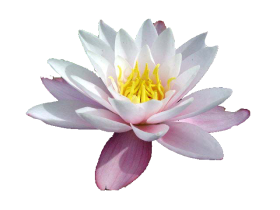 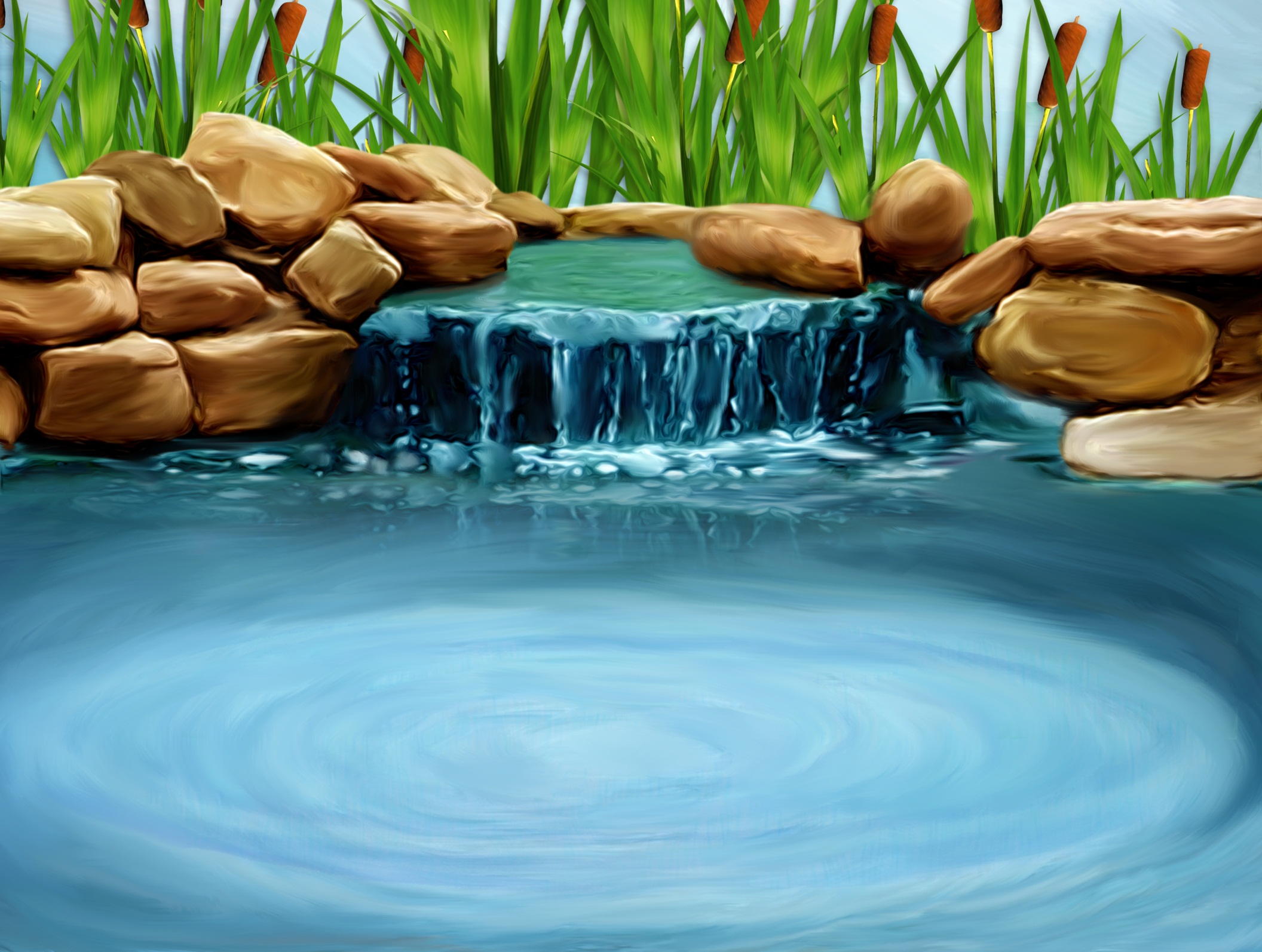 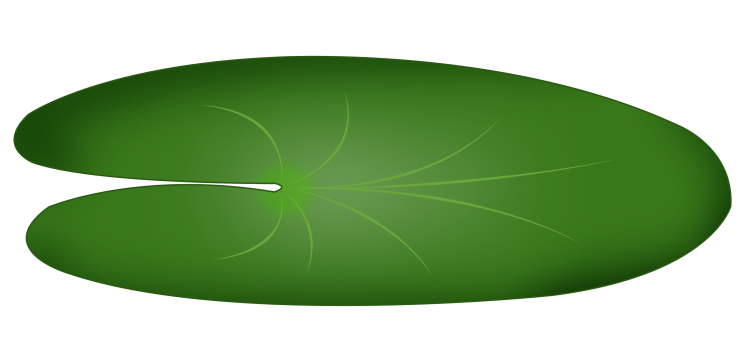 88 – 15
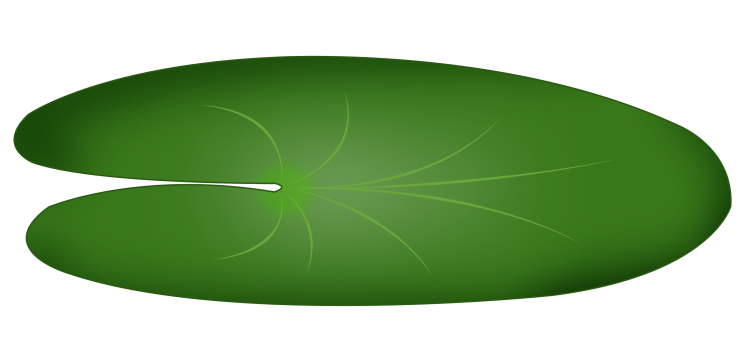 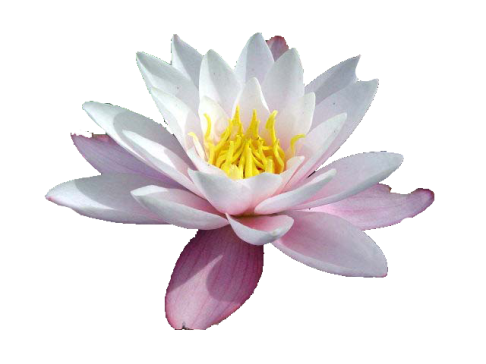 56 – 46
=10
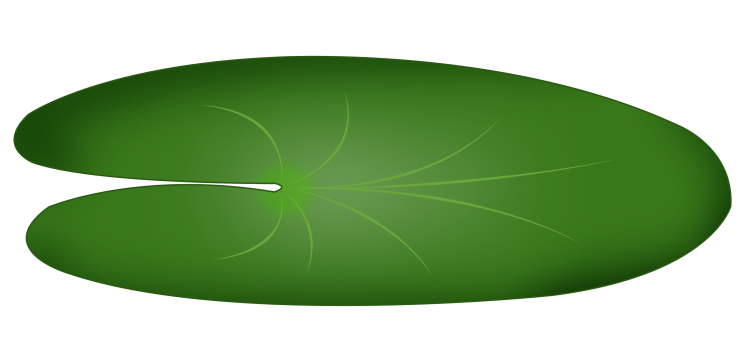 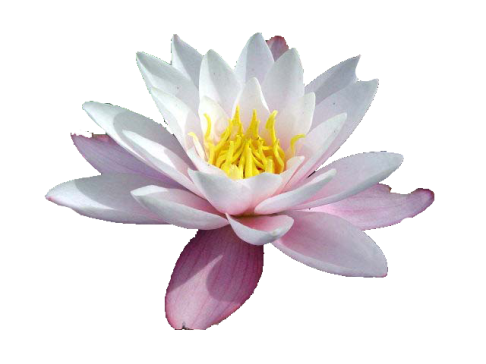 60 + 10
=70
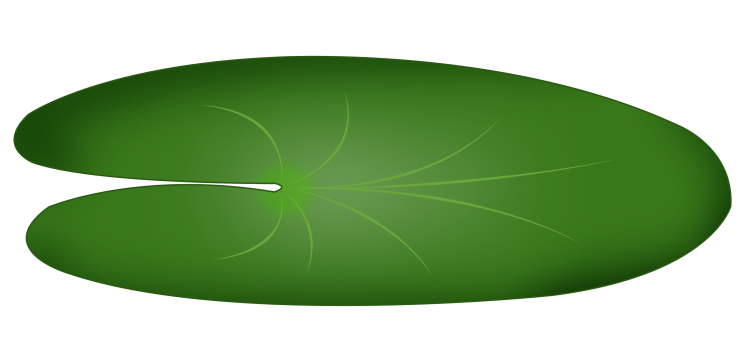 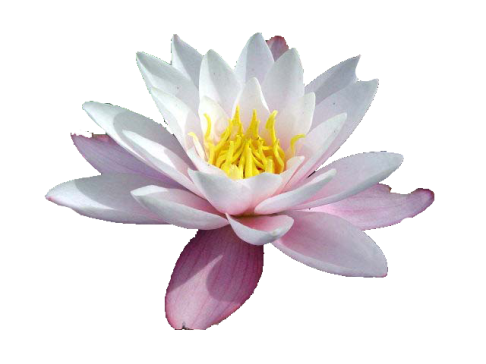 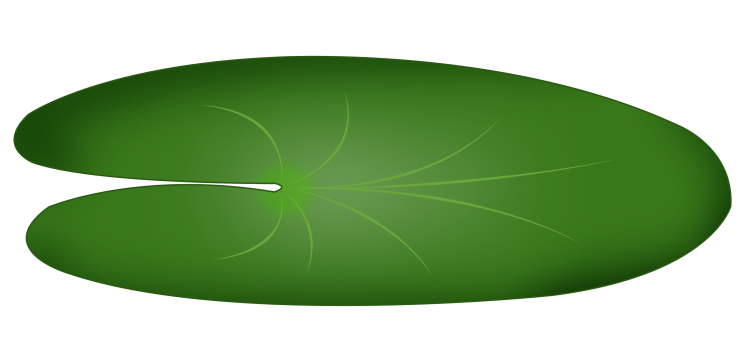 83 + 5
=30
51 – 21
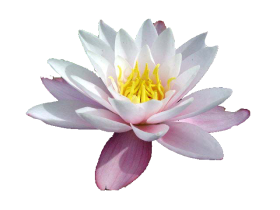 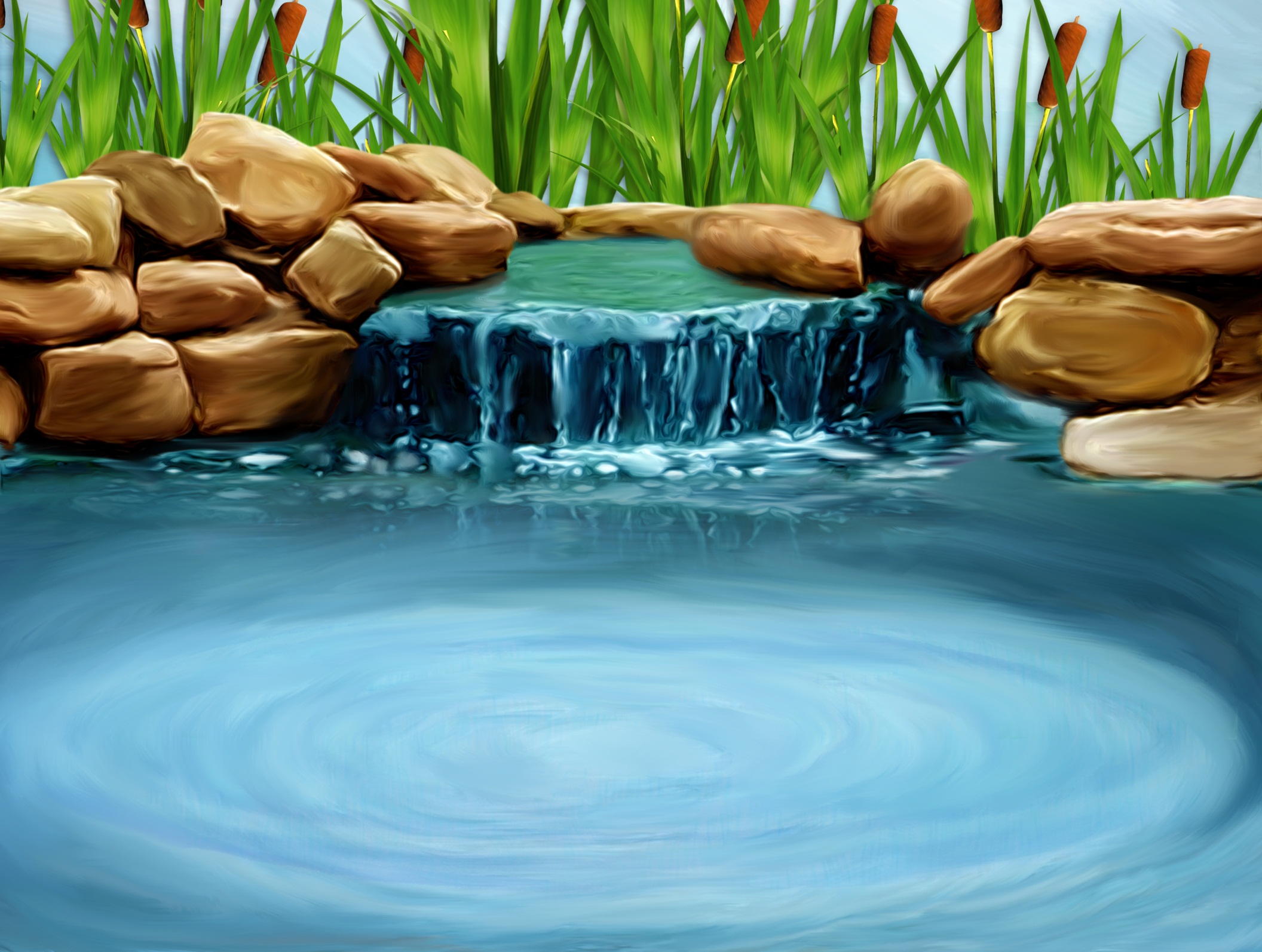 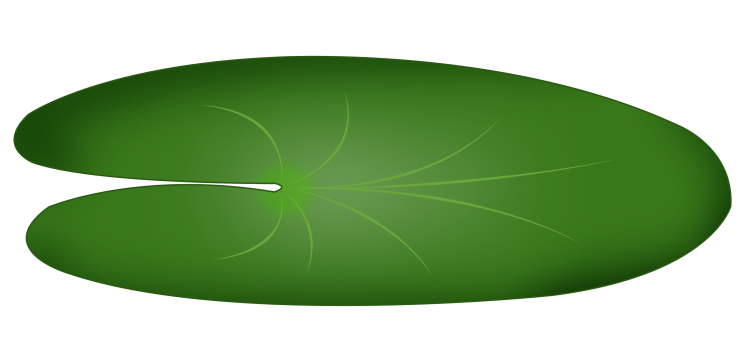 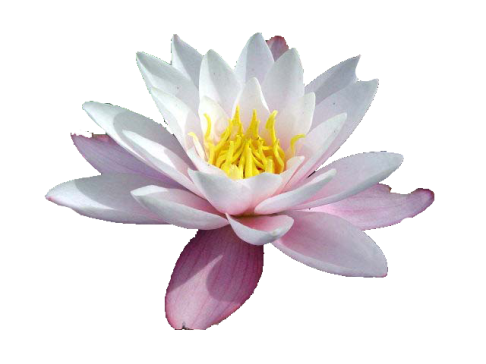 44 – 34
=10
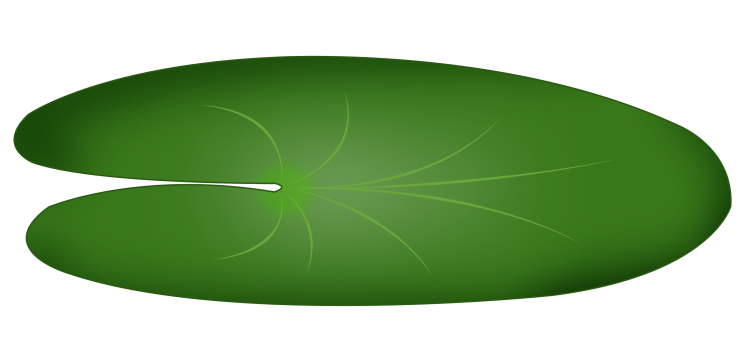 80 – 51
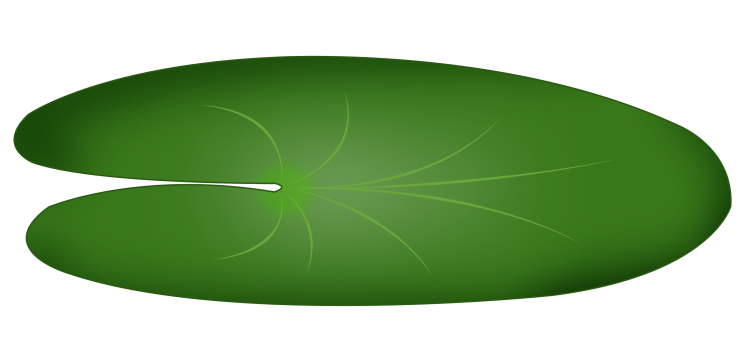 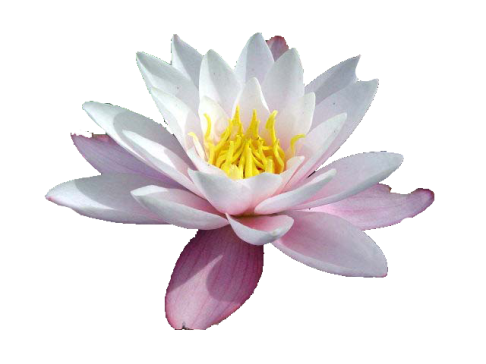 72 + 8
=80
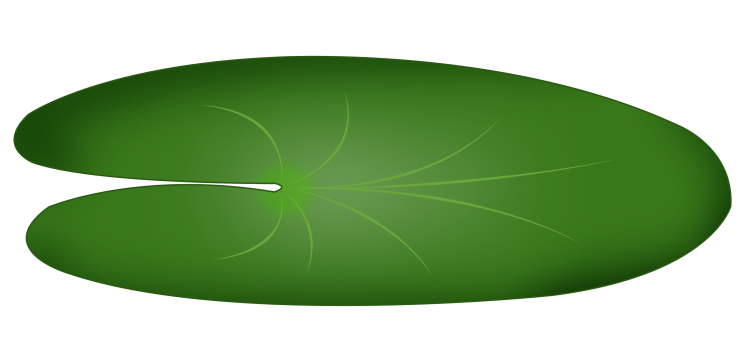 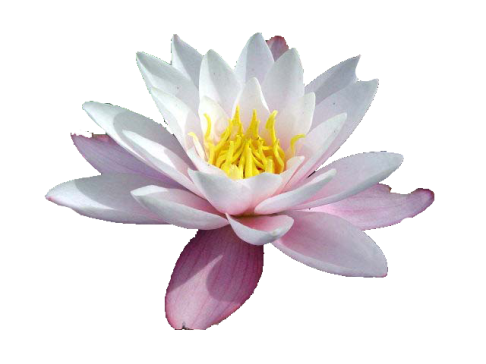 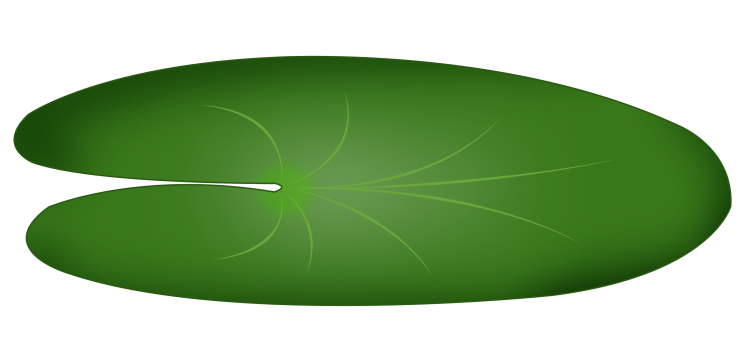 54 + 45
=10
33 – 23
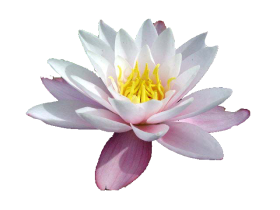 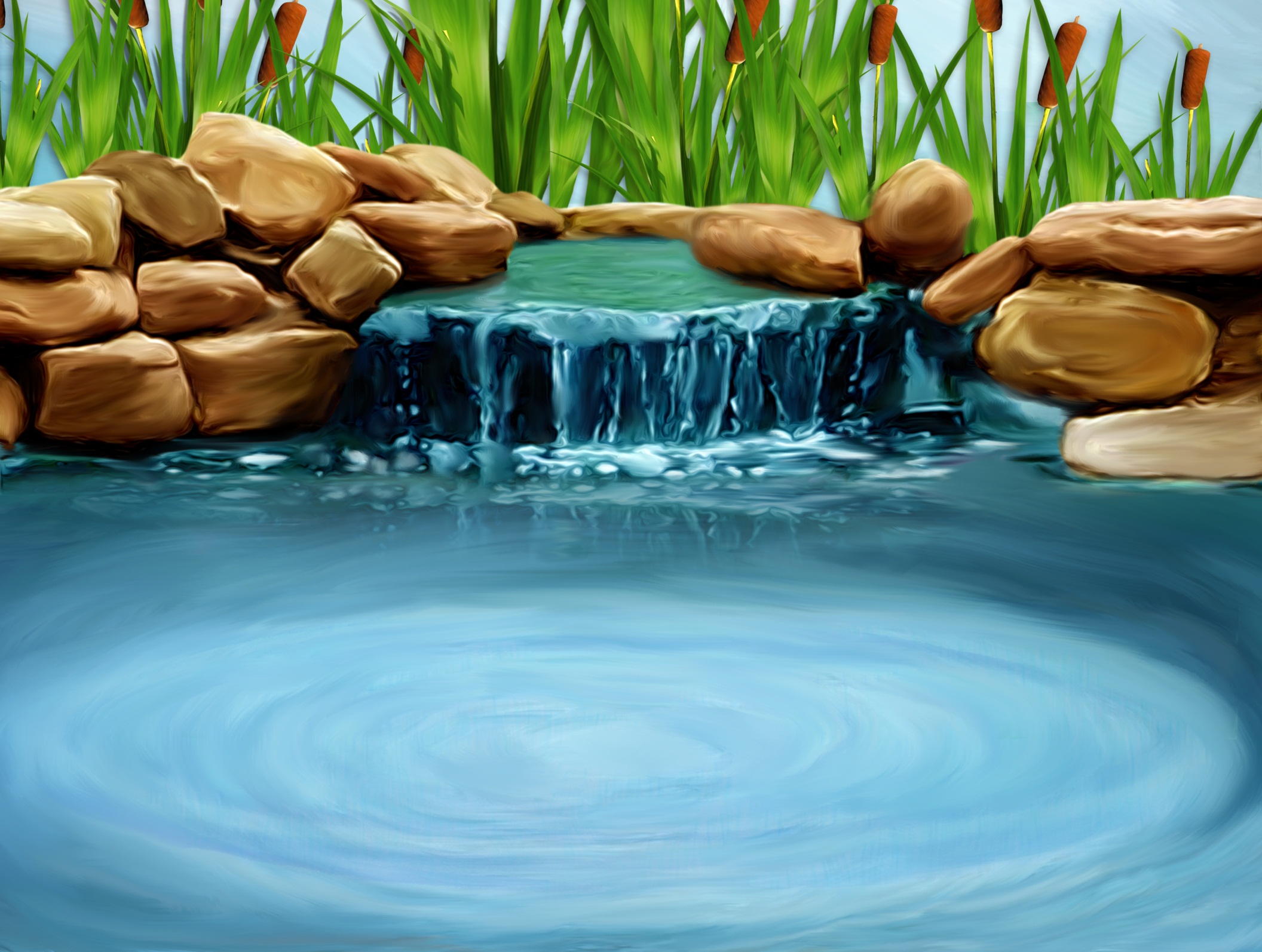 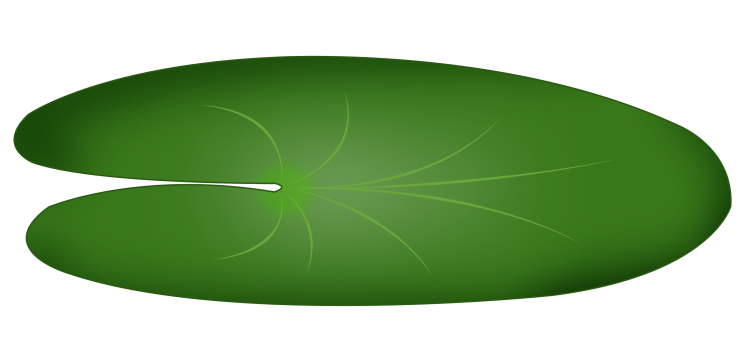 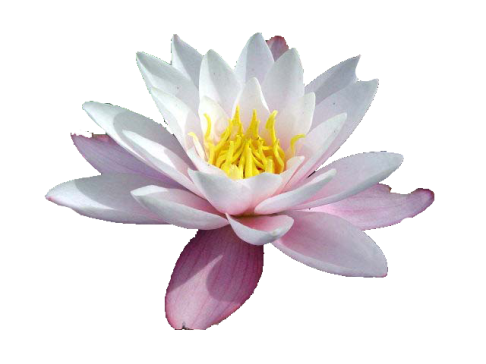 100 – 60
=40
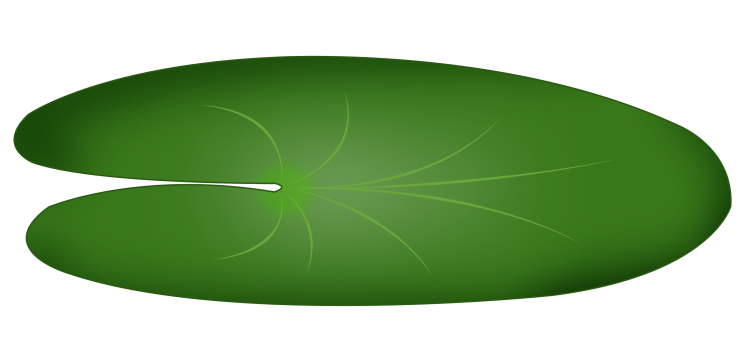 100 – 18
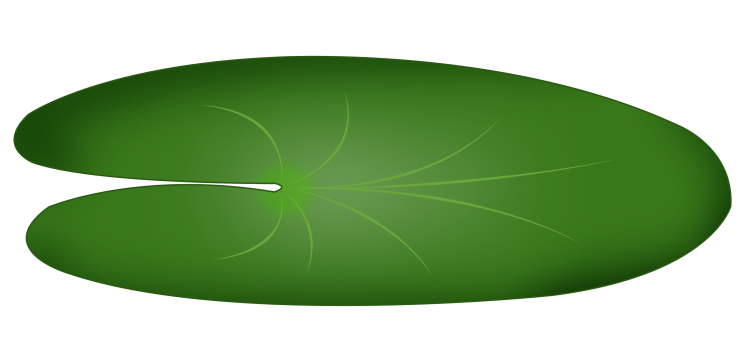 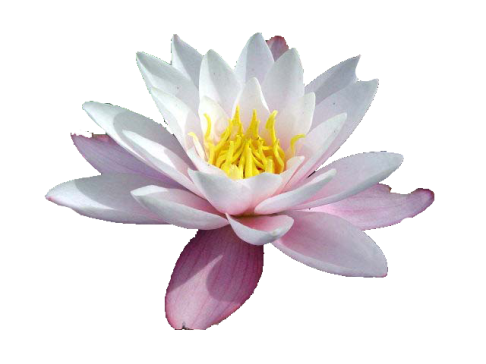 25 + 25
=50
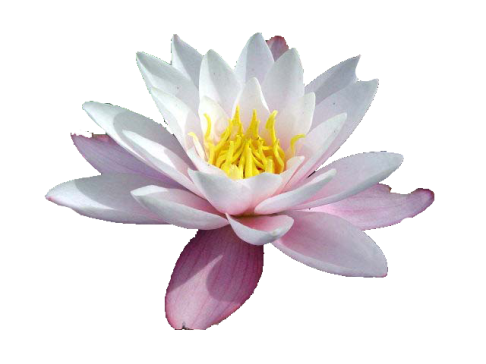 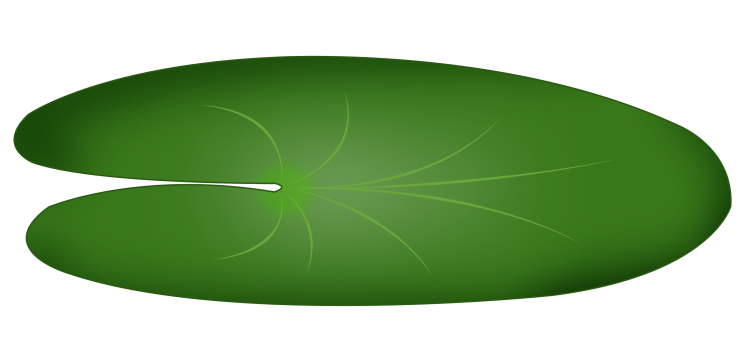 =50
82 – 32
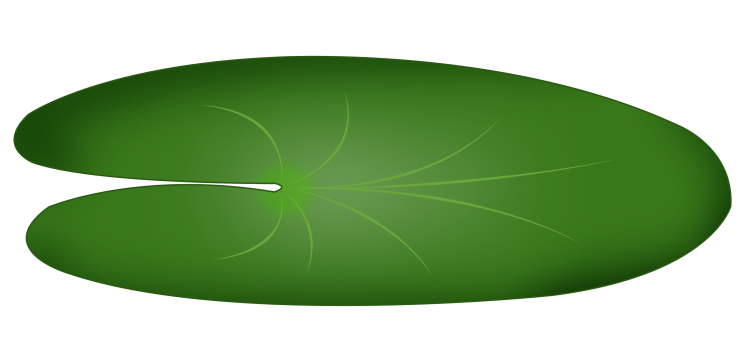 31 + 26
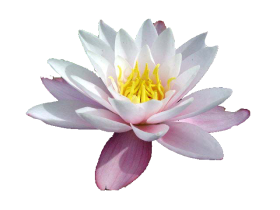 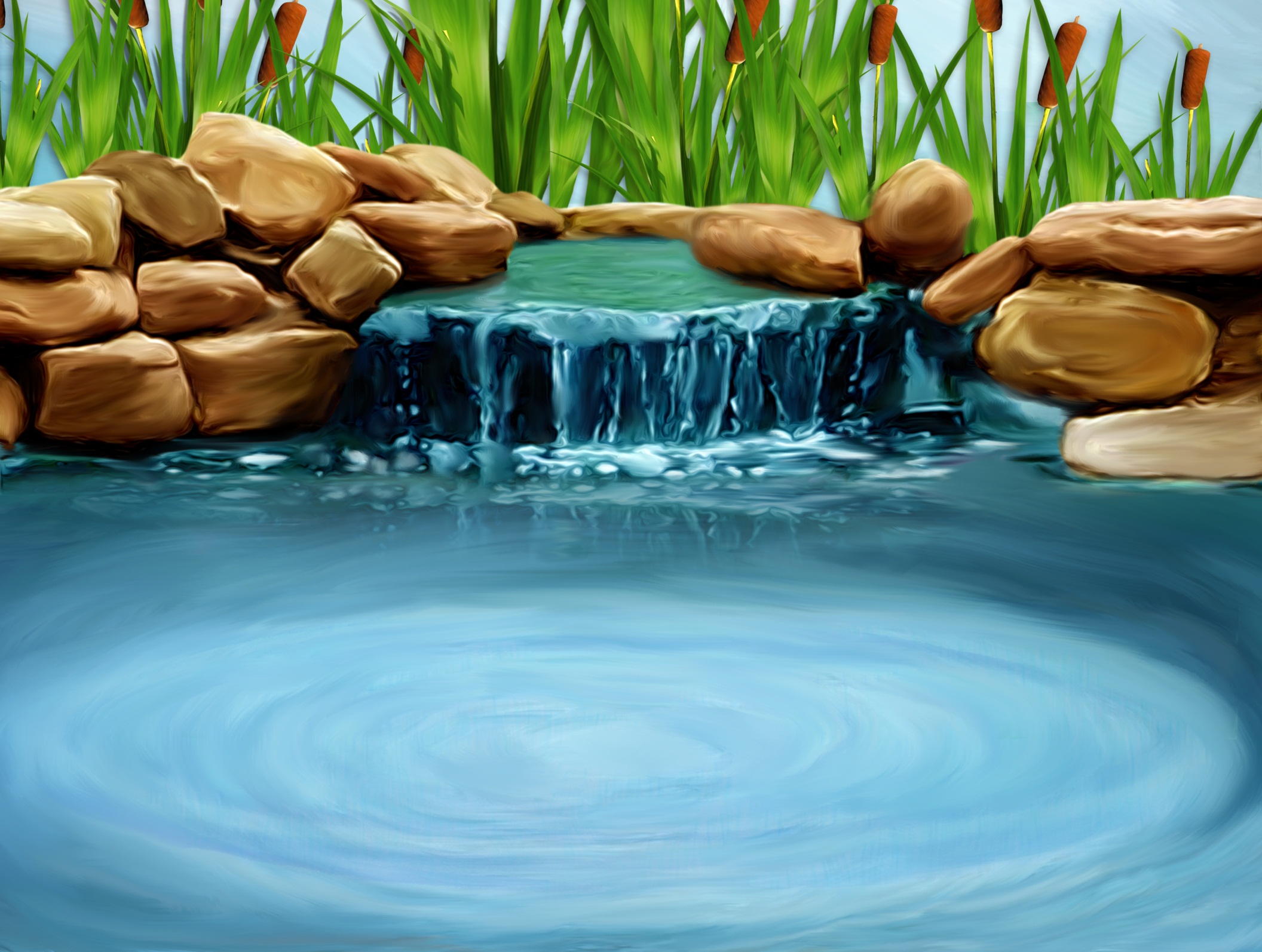 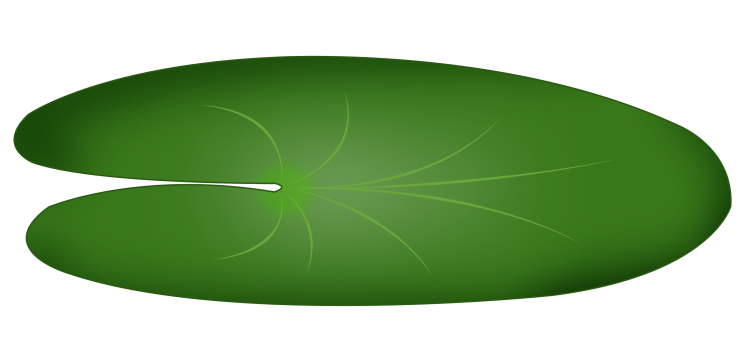 80 – 31
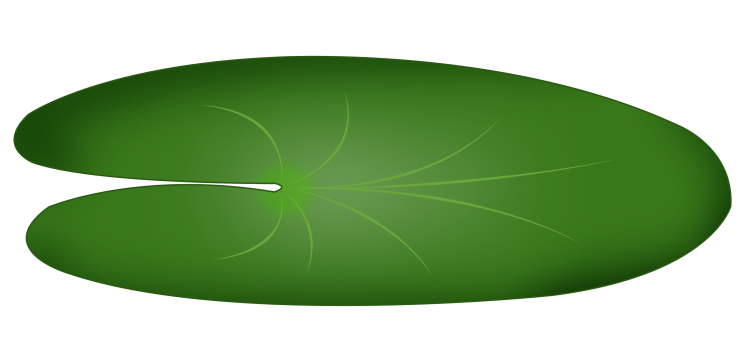 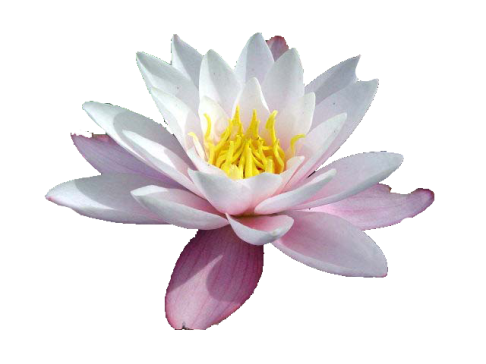 91 – 11
=80
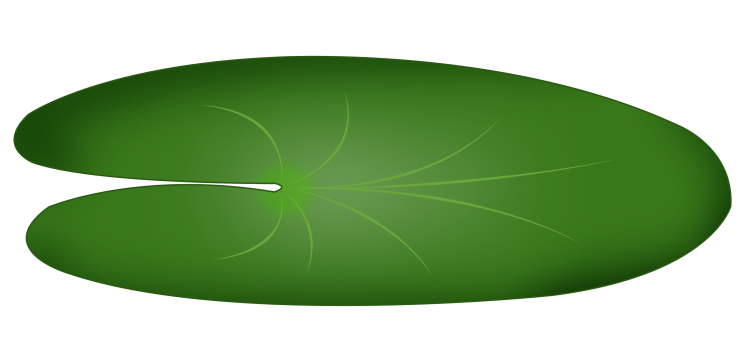 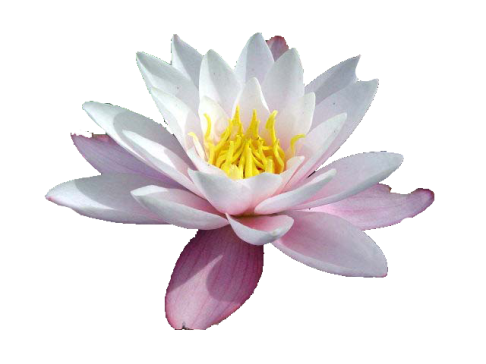 77 + 13
=90
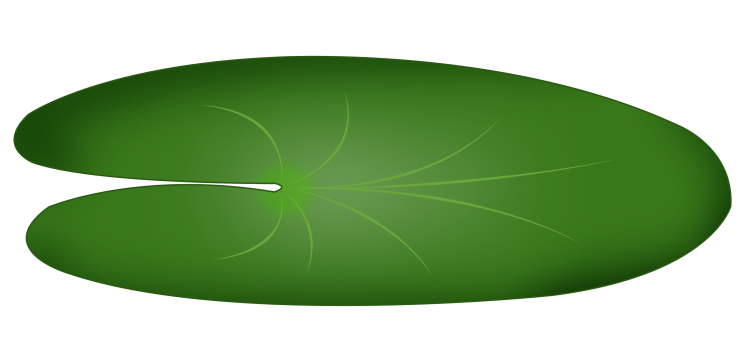 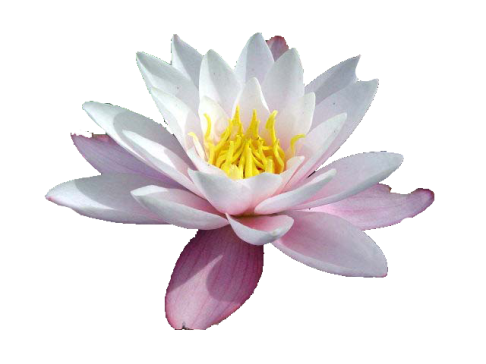 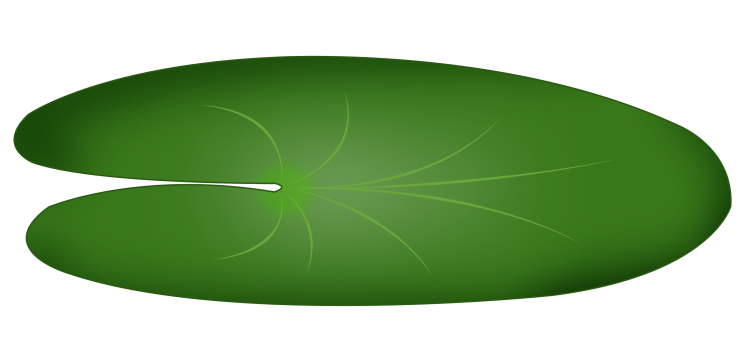 66 + 26
=60
85 – 15
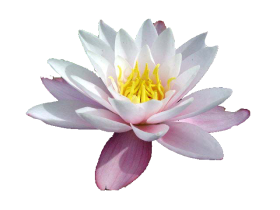